Good afternoon Everybody
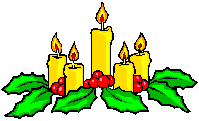 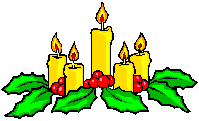 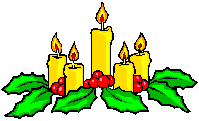 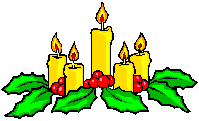 WELCOME TO MY CLASS
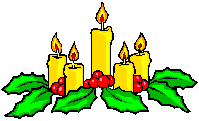 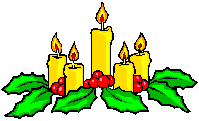 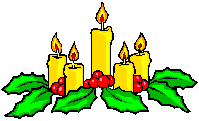 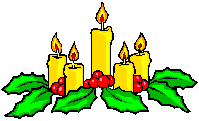 * WARM UP: BRAINSTORMING
The Crystal Pearl
FOLK TALES
The story of Tam and Cam
The Hundred-knot Bamboo Tree
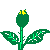 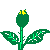 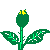 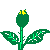 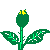 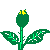 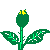 Date
UNIT SIX
FOLK TALES
Period 44
GETTING STARTED
A SUGGESTION FOR NICK’S PROJECT
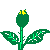 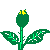 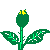 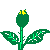 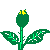 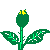 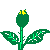 I. NEW WORDS
- A legend
:  truyền thuyết
: truyện dân gian, cổ tích
- A fable
: thể loại
- A genre
- To give birth
: sinh ra
: nghiên cứu về
- To research on
: nguồn gốc
- Origin (n)
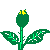 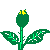 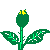 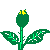 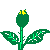 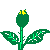 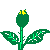 II. LISTEN AND READ
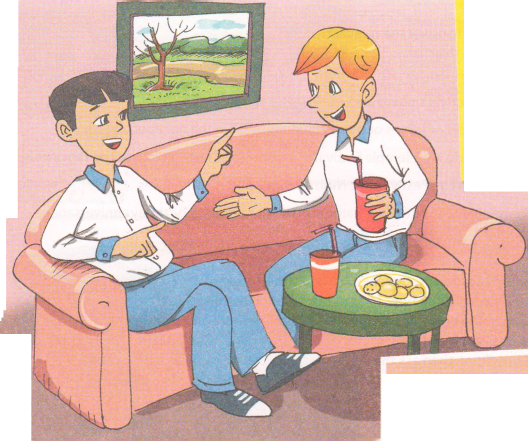 1. Where are Duong and Nick?
2. What are they doing?
3. What are they talking about?
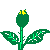 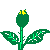 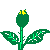 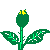 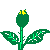 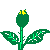 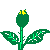 II. LISTEN AND READ
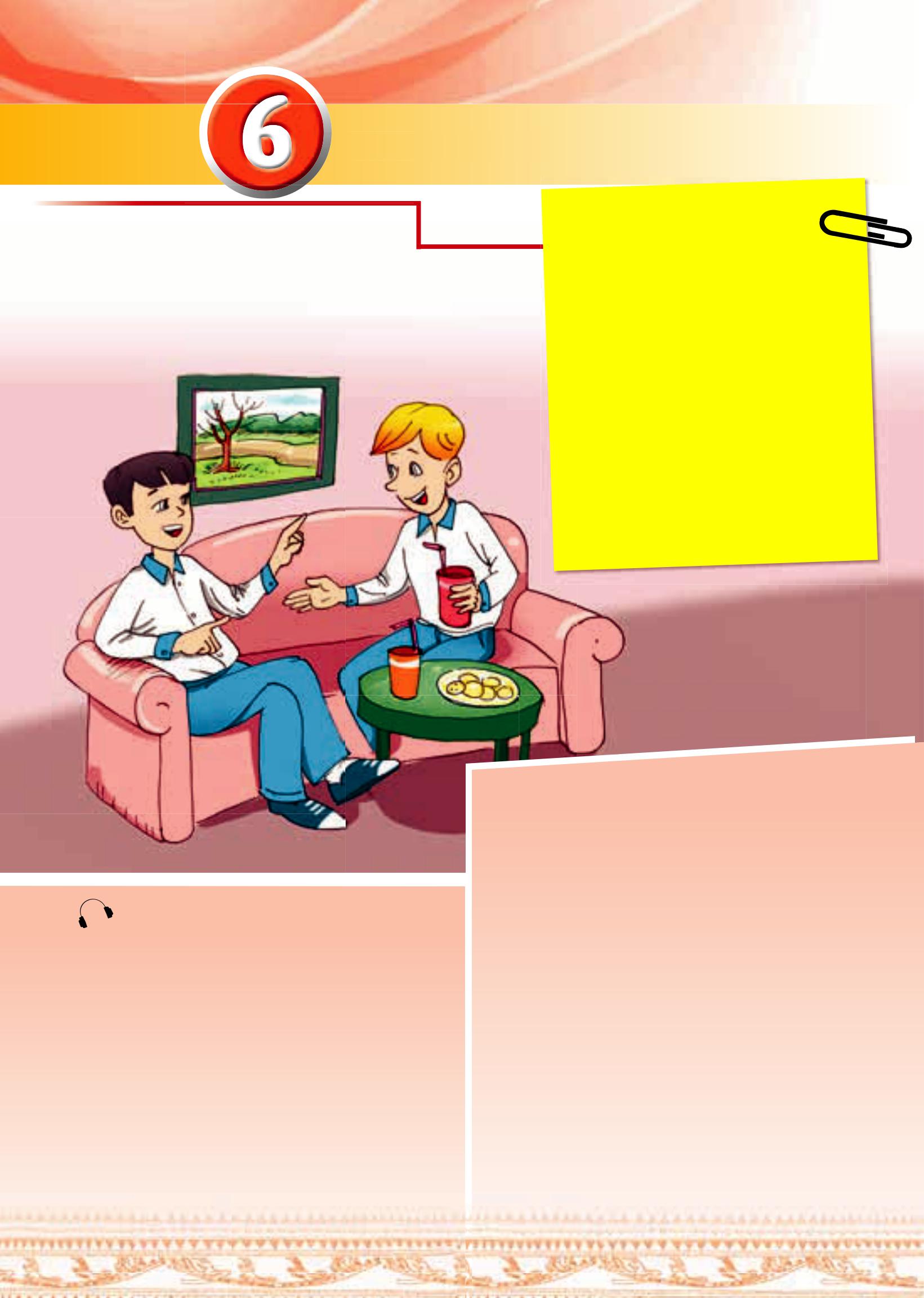 Duong: Well, it’s about the origins of the 
               Vietnamese people. 
Nick:	Who are the main characters? 
Duong: Lac Long Quan – the dragon king 
               of the ocean, Au Co – a fairy, and
              their sons. 
Nick:	And what’s the story? 
Duong: Let me see… Lac Long Quan 
              married Au Co. She gave birth to 
             a bag of one hundred eggs, which
             produced one hundred baby boys. 
Nick: One hundred baby boys? That’s a lot.
 Duong: And some years later, Lac Long 
             Quan missed the sea so he took
            fifty of their sons to the sea, and Au
              Co took the others to the mountains.
             Those boys were the ancestors of the
             Vietnamese. 
Nick: What an interesting legend it is! I think 
          I’ve found the subject of my project!
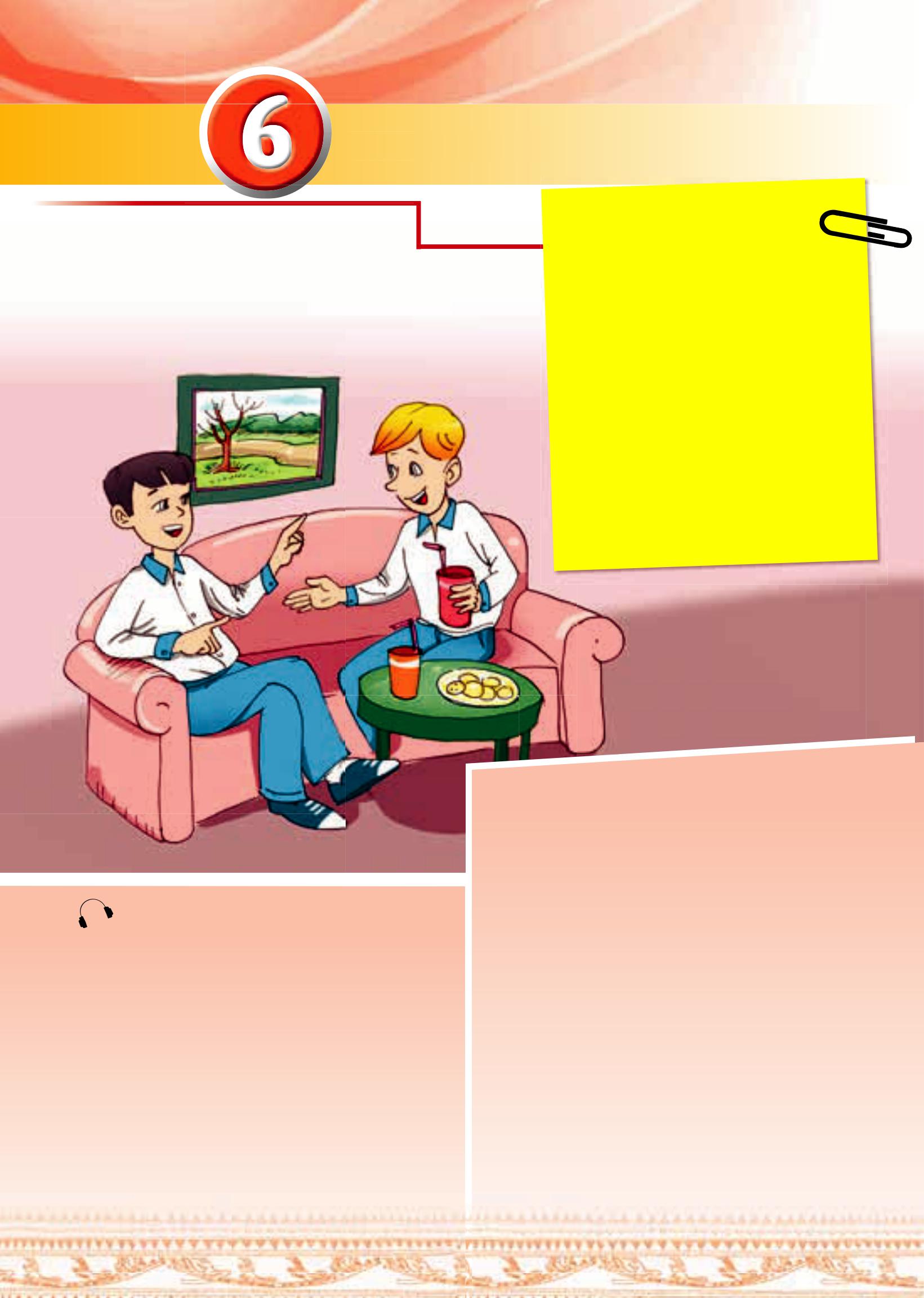 Duong:	I phoned you around 9 p.m. 
                  last night, but no reply.
 Nick:	Oh, I was doing some 
                  Internet research on 
                   Vietnamese legends for my
                 project. 
Duong:   Have you found one you like
                yet? 
Nick:	Not really. Can you suggest 
                anything? 
Duong:	We have lots of legends, folk
                 tales, and fables. A popular
                one is the legend of  Lac Long
                 Quan and Au Co. 
Nick:	Oh yeah? What’s it about?
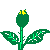 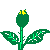 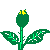 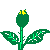 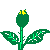 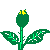 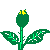 II. LISTEN AND READ
Read the conversation again and choose the correct answers. 
(Ex. a/ p. 59)
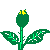 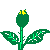 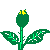 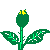 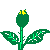 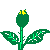 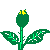 EX. a
 / P. 59
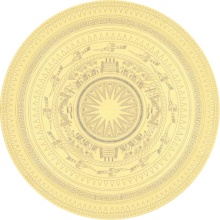 1. What was Duong doing at 9 p.m. last night?
A
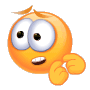 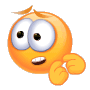 He was coming to Nick’s house.
WHAT A PITY !
SORRY  !
B
He was phoning Nick.
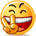 PERFECT
He was talking to Nick.
C
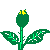 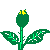 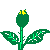 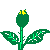 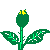 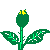 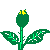 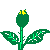 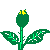 EX. a
 / P. 59
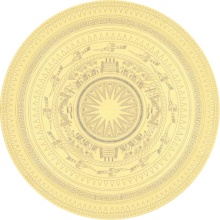 2. What was Nick doing at 9 p.m. last night?
A
He was watching a TV show.
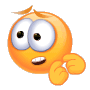 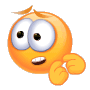 WHAT A PITY !
SORRY  !
He was talking about his project.
B
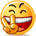 PERFECT
He was searching for information on the web.
C
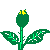 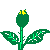 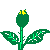 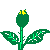 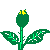 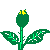 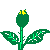 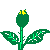 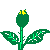 EX. a
 / P. 59
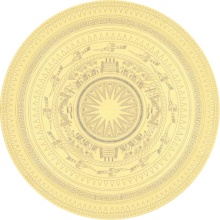 3. What legend did Duong recommend to Nick?
A
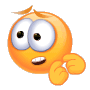 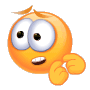 A legend about how Viet Nam began.
WHAT A PITY !
SORRY  !
A legend about Vietnamese people being original
B
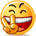 Well - done
A legend that isn’t well - kno
C
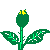 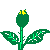 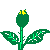 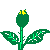 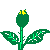 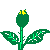 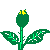 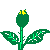 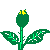 EX. a
 / P. 59
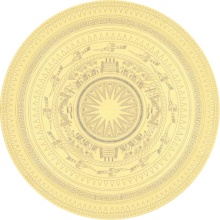 4. Who was Lac Long Quan?
A
A fairy
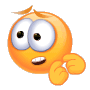 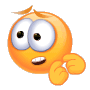 WHAT A PITY !
SORRY  !
Au Co’s father
B
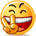 Well - done
C
The dragon king of the ocean
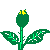 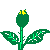 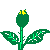 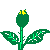 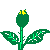 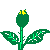 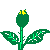 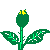 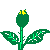 EX. a
 / P. 59
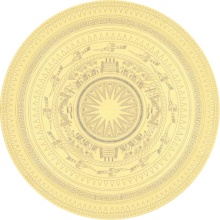 5. Where did Au Co take half of the sons?
To the mountains
A
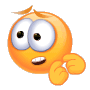 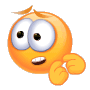 WHAT A PITY !
SORRY  !
To the sea
B
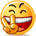 PERFECT
To Lac Long Quan’s land
C
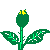 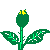 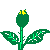 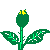 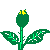 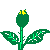 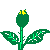 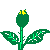 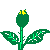 2. Match the words to their meanings. (Ex. b/ p. 59)
1. title
2. Genre
3. main characters
4. plot
the people the story is about
b. the content of the story
the name of the story
d. the type of story it is
1. c
2. d
3. a
4. b
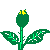 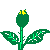 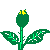 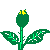 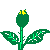 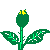 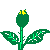 3. Find the information in the conversation to complete the table. (Ex. a/ p. 7)
Legend
Lac Long Quan, Au Co and their sons
Au Co gave birth to one hundred baby boys.
Lac Long Quan missed the sea.
Lac Long Quan took 50 their sons to the sea.
Au Co took the others to the mountains.
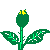 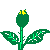 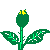 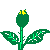 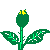 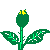 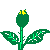 4. What does this sentence from the conversation express? (Ex. d/ p. 59)
It’s an exclamatory sentence
Nick:  What an interesting legend it is!
REMEMBER!
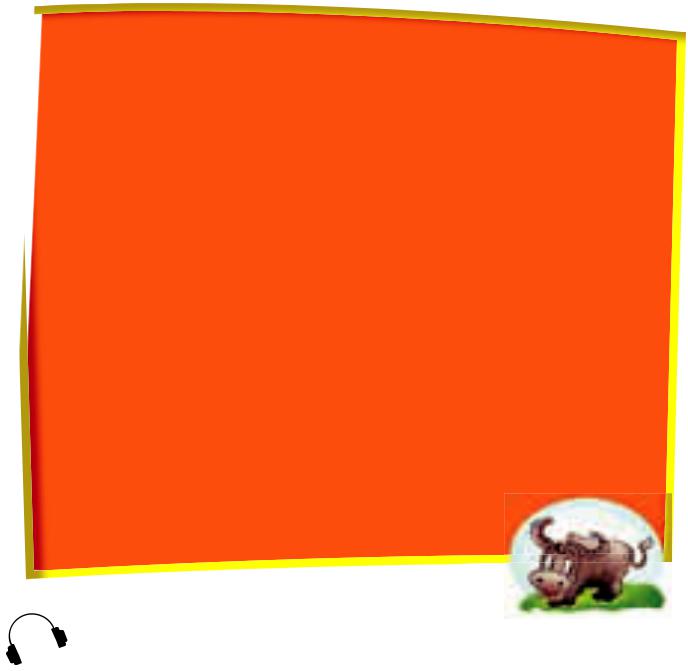 Exclamatory sentences are used to express surprise or strong feelings. We use what in exclamatory sentences:

 What + a / an + adjective + N (singular countable) + S + V!

      Example: What a naughty boy he is!

 What + adjective + N (uncountable/ plural countable) + S + V!

    Example:    - What naughty boys they are! 
                            -  What beautiful weather it is!
     We don’t always use an adjective or a subject and a verb in exclamatory sentences. 
    Example: What a day!
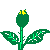 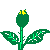 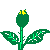 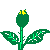 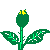 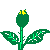 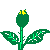 II. PRACTICE
1. Match the words with their definitions. Then listen, check and repeat. (Ex. 2/ p. 59)
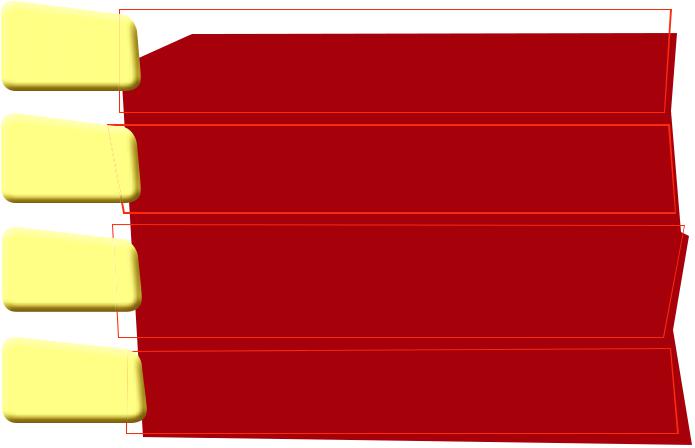 A
LEGEND
1. traditional, imaginary short story that legend teaches a moral lesson; typically using  animal characters.
B
FOLK TALE
2. an imaginary story typically involving magic or fairies, usually for children.
C
FABLE
3. a  very  old,  traditional  story  from  a particular  place  that  was  originally passed on to people in a spoken form.
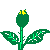 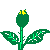 D
FAIRY TALE
4. an ancient story about brave people or fairy tale magical events that are probably not true.
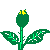 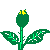 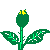 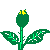 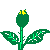 2. GAME: GUESS THE STORY. (Ex. 3/ p. 59)
* Work in pairs. Interview each other and try to guess the title of the story.
Example:
 
  What kind of story is it?
      It’s a fairy tale.
  Who are the main characters?
      Cinderella, her stepsisters, her stepmother, and a prince.
  What’s it about?
      It’s about Cinderella, a kind and beautiful girl who finally gets
       married to a prince.
  Is it Cinderella?
      Yes!
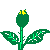 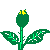 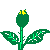 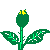 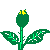 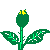 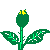 III. AT HOME
Learn by heart new words and structures.
 Do Ex. 3a in your notebooks. 
 Be ready for A CLOSER LOOK 1.
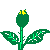 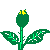 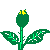 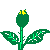 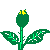 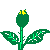 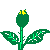 Bye, bye. 
See you tomorrow.
Bye, bye. 
See you tomorrow.
Bye, bye. 
See you tomorrow.
Bye, bye. Bye, bye.
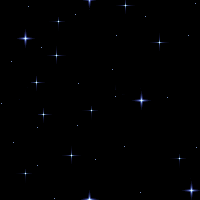 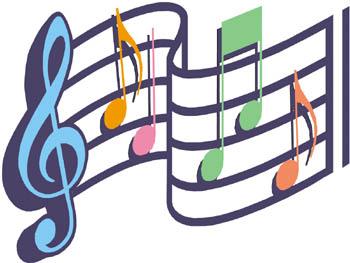 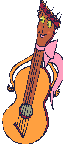 The bye bye
song
The bye bye song
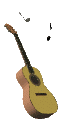